Interactive Product Design Presentation
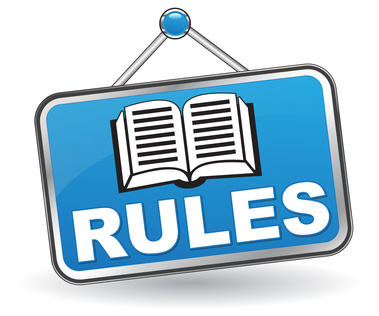 NO Gadget
Datang tepat waktu
Partisipasi aktif
Update Permasalahan Desain
Kemampuan presentasi secara akademik
Tujuan
Kemampuan menyelesaikan
[Speaker Notes: Tujuan sidang akhir:
Meningkatkan kemampuan presentasi mahasiswa 
Mempersiapkan mahasiswa dalam menghadapi sidang akhir TA/Skripsi]
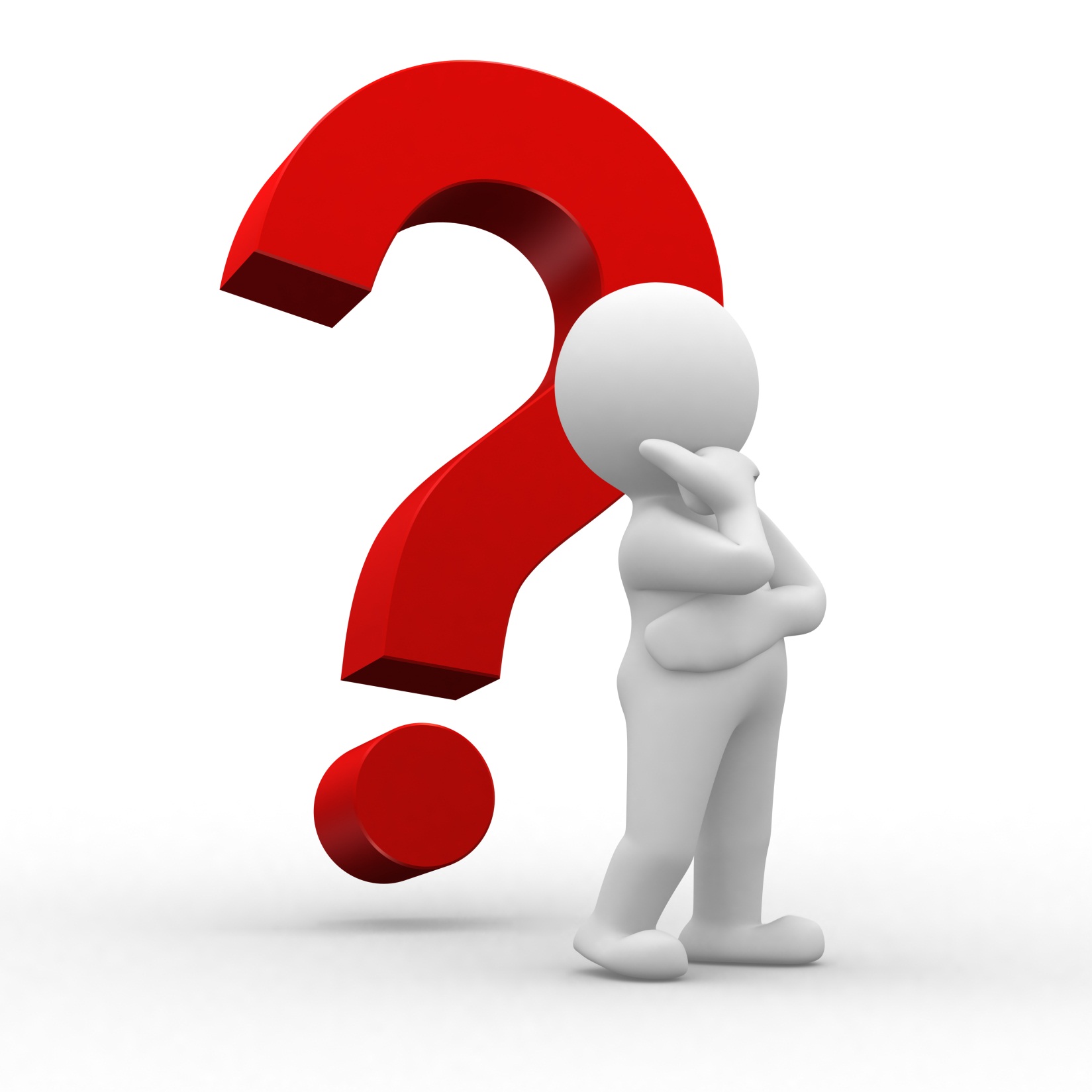 Menyampaikan ide/temuan
Meyakinkan orang lain
Mengapa harus presentasi?
Memberi informasi
Informative
Persuasive
Entertaining
Instructive
Inspirational
Jenis Presentasi
[Speaker Notes: Menurut Lovrick (2006) jenis presentasi dapat dikategorikan menjadi:
Entertaining: tujuannya adalah menghibur penonton. Contoh: Stand up comedy
Informative: Tujuannya adalah menyampaikan informasi. Contoh kuliah.
Instructive: Mirip dengan Informative. Bedanya: presenter tidak ingin penonton HANYA mengerti. Namun ia juga ingin agar penonton melakukan sesuatu. Contoh: Instruktur olahraga.
Persuasive: Tujuannya adalah meyakinkan penonton untuk mengikuti/mempercayai presenter. Contoh: kampanye politik
Inspirational: Tujuannya menginsipirasi penonton. Fokus pada hal yang bersifat moral/spirit. Contoh: acara Mario Teguh, khotbah]
Saya jenis presenter yang mana ya?
[Speaker Notes: Activity: 
Gambarkan dirimu sebagai seorang presenter. Gunakan 5 kata yang paling tepat mendeskripsikan dirimu (misalnya: lucu, boring, antusias, dsb.)
Minta mahasiswa untuk melihat daftar pertanyaan quiz “Panikkah Saya?” (Sinanu, 2009, Hlm. 7-8). Untuk setiap YA beri skor 1. Untuk TIDAK beri nilai 0.]
Analisa audiens
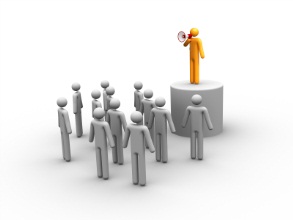 Siapa?
Memulai Presentasi
Umur?
Pengetahuan tentang topik?
The Hook
Latar belakang ttg topik
Relevansi
Introduction
Kredibilitas
Tujuan
[Speaker Notes: Introduction harus memiliki: 
The hook: pembukaan presentasi harus memiliki strategi  yang menarik minat audiens 
Latar belakang tentang topik: pikirkan apa yang audiens butuhkan untuk mengerti tujuan dan pesan presentasi Anda
Relevansi: setelah menarik minat audiens dan memberi cukup info ttg topik yang Anda bicarakan, berikan keuntungan yang bisa didapat oleh audiens dan masalah yang dapat mereka hindari. Fokus pada “Anda” (Audiens). Presentasi Anda ditujukan untuk Audiens bukan Anda (jadi hindari fokus pada “saya” ).
Kredibilitas: Bangun kredibilitas Anda. Buat audiens percaya dan jelaskan pada mereka bahwa Anda memang mengenal dan menguasai topik Anda dengan baik. Hubungkan dengan sumber yang Anda miliki.
Tujuan: Jelaskan tujuan Anda kepada audiens. Apakah tujuan anda untuk memotivasi? Menginstruksikan? Meyakinkan? Menginformasikan?]
Cara memulai presentasi
[Speaker Notes: Activity:
Minta mahasiswa untuk berdiskusi dalam kelompok mengenai cara yang efektif untuk memulai presentasi. Bisa dimulai/diakhiri dengan nonton video presentasi “Present like Steve Jobs” atau “4 easy way to get your audience Engaged”. Kemudian review video tersebut.]